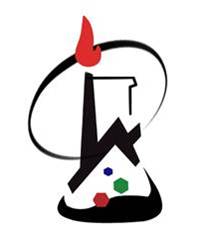 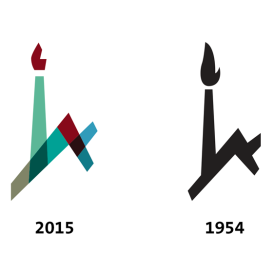 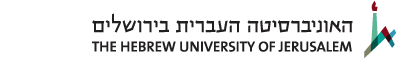 The Institute of Chemistry 
Ph.D. Lecture
Sigalit Aharon
Supervisor :  Prof. Lioz Etgar
Chemical and structural modifications of organic-inorganic perovskite and their activity in optoelectronic devices
Thursday, January 23rd , 2020, at 11:00

Seminar Hall, Los Angeles Building, Edmond J. Safra Campus, Givat Ram
Abstract:
Hybrid organic-inorganic perovskites (HOIPs)  have become a leading research candidates during the recent decade. This versatile group of materials combines attractive properties that facilitate their application in optoelectronic devices such as solar cells, light emitting diodes, etc. HOIPs are crystalline materials with the empiric formula ABX3, where A is a monovalent, small organic cation, B is a divalent transition metal cation, and X is a monovalent halide anion. 
The starting point in this work is the methylammonium lead iodide (MAPbI3). The electrical and optical properties of MAPbI3 can be tuned by chemical and structural modifications.  The modifications result in variable bonds lengths, formation of distortions in the perovskite crystalline structure, and changes in dimensionality.

In the first part of this work, The MAPbI3 was chemically modified, and implemented in hole-conductor free perovskite solar cells (PSCs). The chemical modifications included varying the halide anion (Br\I), or the organic cation (methylammonium\formamidinium). The effects of the chemical modifications over the photovoltaic activity and other functional properties of the HTM-free solar cells were studied. 1, 2 
In the second part, the synthesis of perovskite nanostructures was developed. 3 The control over the physical and optical properties of perovskite NRs was demonstrated. In addition, the influence of the alkylammonium ligand’s length on the nanostructures was studied.4 It was found that Van der Waals interaction among adjacent alkylammonium ligands (on the NPs’ surface) dictates the properties of the nanostructures. 

These results emphasize the unique versatility of HOIPs, and highlight the potential of hybrid perovskites in optoelectronic applications.
References:
S. Aharon, B.E. Cohen and L. Etgar, "Hybrid lead halide iodide and lead halide bromide in efficient hole conductor free perovskite solar cell", J.Phys.Chem. C, 2014, 118, 17160−17165.
S. Aharon, A. Dymshits, A. Rotem and L. Etgar, "Temperature dependence of hole conductor free formamidinium lead iodide perovskite based solar cells", J. Mater. Chem. A, 2015, 3, 9171-9178
S. Aharon and L. Etgar, "Two dimensional organo-metal halide perovskite nanorods with tunable optical properties" Nano Letters, 2016, 16 (5), 3230-3235.
S. Aharon, M. Wierzbowska, and L. Etgar. “The effect of the alkylammonium ligand's length on organic inorganic perovskite nanoparticles”, ACS Energy Lett., 2018, 3, 6, 1387–1393.